Department of Human Services, Office of Children, Youth, and FamiliesMarch 13, 2024 Human Trafficking
3/8/2024
1
Reminder: The Elephant in the room
Systemic Racism
Discrimination toward American Indian children and families
Personal biases
Discrimination based on sexual orientation and gender/identity expression
Cultural biases
Discrimination against immigrant children and families
Religious discrimination
Lack of child, youth and family voice
3/8/2024
2
[Speaker Notes: So…. Before we really get started – It seems appropriate to just talk about the so called ‘elephants in the room’ – biases   There are many factors that influence human trafficking and child welfare, and they would be even more relevant when you combine the two.   It is something that everyone should be personally aware on a daily basis in all of the work that you do. 
So just to put us in a good mind space, I wanted to review some thoughts about bias. 

It is important to have mindfulness – be aware of your own biases – both positive and negative - Practicing ongoing self-reflection of your beliefs, presumptions, and opinions can assist with checking on pre-existing and newly formed biases. Our biases typically derive from our personal experiences so work to raise consciousness and awareness and understand that they can change over time. 

Be sure that the conversation you have and the work you do is deliberate, reflective, and educated.  If you are going to be working in a situation where you do not feel as if you have the knowledge or understanding – take the time to educate yourself or collaborate with someone else in the field that has that experience. 

And maybe the most important thing to remember when doing this work and specifically trafficking work is to change your perspective.   For context – if you have a16-year old female who returned from runaway status – typically, your instinct is to start questioning.. Where were you? Who were you with? What were you doing?      Maybe you should flip the script and think about the situation a little differently. Maybe you should ask - 
Are you hungry 
Are you tired
Do you need medical care?  

If by some chance, this youth was trafficked, you probably cannot image what they have seen and what has happened to them.. So start with the basics – ask if they need a bottle of water – focus on their basic needs and meet them where they are.]
Considerations
• Support individual choice in how someone would like to self-identify. 

• Understand that identifying as a victim or survivor, as both, or as neither is a choice. 

• Use person-first language.
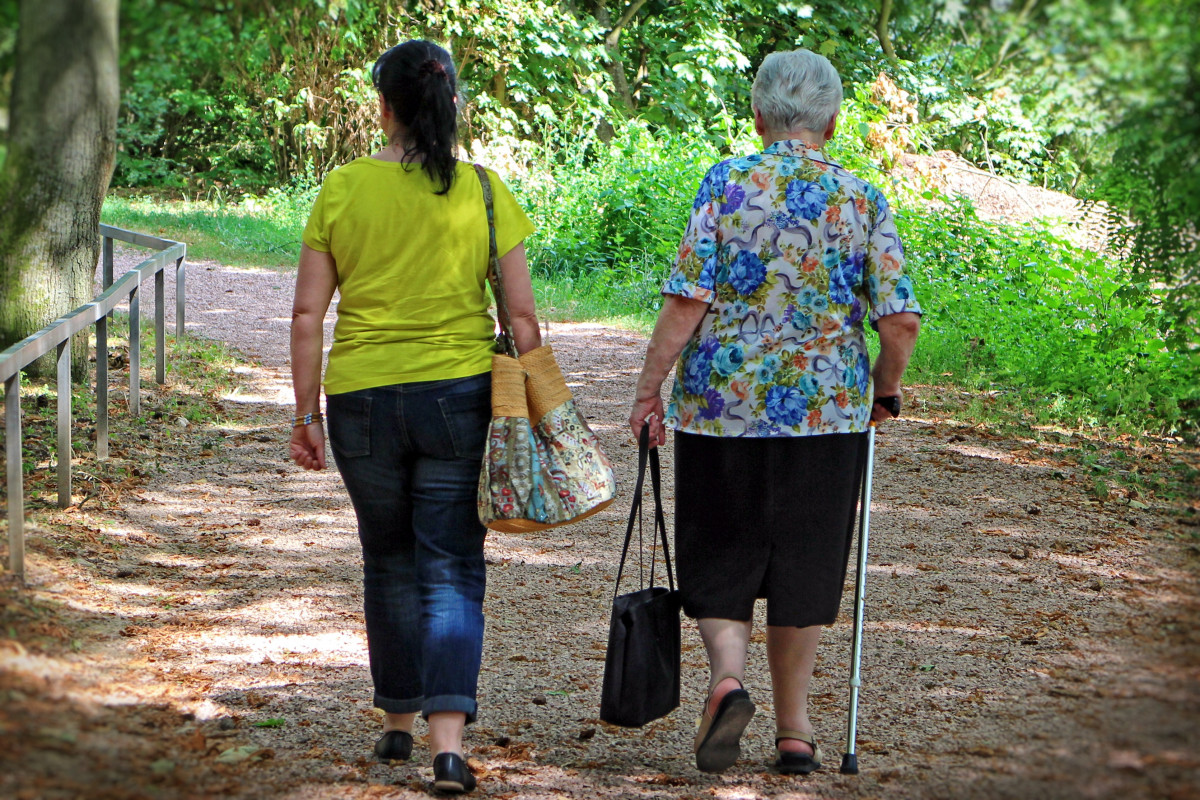 Asking individuals for their preference for self-identification and respecting their choice is key to trauma-informed, person-centered care
3/8/2024
3
Before Trafficking Occurs
Human Trafficking is not an isolated incident.
Recent migration/relocation
Domestic Violence
Runaway/homeless youth
Mental health concerns
History of CCYA involvement
Poverty
Substance Use
3/8/2024
4
[Speaker Notes: Just like the child abuse and neglect that the CCYAs investigated on a regular basis , human trafficking is often not an isolate incident.  The goal would be to increase awareness and work to build a community that has efforts in place to help prevent trafficking.   

READ SLIDE – They are all factors that COULD play in to a youth being trafficked.]
Severity of Human Trafficking
3/8/2024
5
[Speaker Notes: This is a map of the Polaris Analysis of 2021 Data from the National Human Trafficking Hotline – showing.]
Federal Statues
In 2000, the federal government enacted the Trafficking Victims Protection Act (TVPA)  (Amended occurred in 2003, 2005, 2008 and 2013)

Created stronger sanctions for traffickers, restitution for victims and funding for victim services to include trauma-informed services. 

TVPA established the framework for the “3 P’s” of the fight against human trafficking:
Protection
Prevention 
Prosecution
3/8/2024
6
[Speaker Notes: These federal acts were groundbreaking in addressing human trafficking and lend to changes in all 50 states to provide protections for the victims but also assurances that the traffickers were going to be held accountable for their actions.]
Federal Statues
On September 29, 2014, the federal government passed the Preventing Sex Trafficking and Strengthening Families Act
Amended the Title IV-B and IV-E of the Social Security Act 
This act built upon the TVPA
Created provisions to prevent, identify and address severe forms of Human Trafficking which includes sex and labor trafficking.
3/8/2024
7
[Speaker Notes: Identifying of trauma focused cognitive behavior therapy treatments as the children do not necessarily see themselves as victims. The importance of being aware of children who remain at home who also could be trafficked. 
The importance of HCSIS reporting and screening the children after being on AWOL status, identifying the signs. 
The importance of your partnership with your local law enforcement agency along with our Attorney Generals Office, Dept of Homeland Security, FBI.]
Federal Statues
Preventing Sex Trafficking and Strengthening Families Act mandated the following of county children and youth agencies (CCYA)
CCYAs must identify, document and determine appropriate services for children who are victims or are at risk of becoming victims of trafficking.
This includes children who are currently in agency custody, along with children who have not be removed from their own home. 
CCYAs must implement internal protocols to locate any missing children from out-of-home care and determine their experiences while absent, this would include screening the child to determine if they may have been or are a victim of sex or severe forms of trafficking. 
CCYAs must report to law enforcement immediately and in no case longer than 24 hours, after receiving information that a child has been identified as being a victim of sex or severe forms of trafficking. 
Effective September 29, 2017, all states are required to annually report the number of child victims of sex or severe forms of trafficking.
3/8/2024
8
[Speaker Notes: At this time there was also a push to create and located trauma focused cognitive behavior therapy for survivors and there was a focus on how to care for and treat children do not necessarily see themselves as victims.]
Federal Statues
The Child Abuse Prevention and Treatment Act (CAPTA) was amended by the issuance of the Justice for Victims of Trafficking Act of 2015 (JVTA)
This act required states to have statutes to require the identification and assessment of known or suspected victims of sex or severe forms of trafficking. 
Expanded the definition of child abuse to include human trafficking 
Stressed the importance of having a multi-discipline approach to human trafficking 
Amended yet again the Trafficking Victims Protection Act
3/8/2024
9
[Speaker Notes: The importance of your partnership with your local law enforcement agency along with our Attorney Generals Office, Dept of Homeland Security, FBI.]
Pennsylvania Statues
Pennsylvania established four laws associated with Human Trafficking 

Act 105 of 2014
Provided law enforcement with the ability to prosecute human traffickers, increase awareness along with tools necessary to strengthen programs for victims of human trafficking
The law also enables record expungement for the victims, rehabilitation programming and confidential case management. 

Act 94 of 2015
Sets the expectations of CCYAs and law enforcement agencies regarding sex trafficking and missing and abducted children.
3/8/2024
10
Pennsylvania Statues
Act 115 of 2016
Signed into law on October 28, 2016, by Governor Wolf. 
States the provisions of child victims of human trafficking (CVHT) are identified, screened, assessed and provided appropriate treatment services
This act also requires that child protective service workers are provided training on identifying, screening, assessing and providing necessary treatment services.
3/8/2024
11
Pennsylvania Statues
Act 130 of 2018
Signed into law on October 24, 2018, by Governor Wolf
Provisions for concurrent jurisdiction 
Provides immunity from criminal prosecution for child victims of human trafficking
Established the Safe Harbor for Sexually Exploited Children Fund
Imposing penalties on those convicted of human trafficking
Courts are to consider dependency in lieu of delinquency for child victims of human trafficking. This would divert children from the juvenile justice system to more appropriate human services systems. 
Law enforcement needs to be trained in identifying and assisting with children who have been sexually exploited.
3/8/2024
12
[Speaker Notes: As you can see the Pennsylvania Statues often mimic and are driven by the federal laws.]
Definitions
Labor Trafficking

The recruitment, harboring, transportation, provision, or obtaining of a person for labor or services through the use of force, fraud, or coercion for the purpose of subjection to involuntary servitude, peonage, debt bondage, or slavery.
Sex Trafficking

The recruitment, harboring, transportation, provision, obtaining, patronizing, or soliciting of a person for the purpose of commercial sex.  Under state and federal law, this includes any commercial sex act preformed or provided by an individual that is induced or obtained by a combination of qualifying acts and means, or by a qualifying act alone if the victim is a minor.
3/8/2024
13
[Speaker Notes: Before looking at the OCYF Bulletin released on September 30, 2019, lets look at the definitions.]
Definition
Commercial Sexual Exploitation of Children
Crimes and activities involving the sexual abuse or exploitation of a child for the financial benefit of any person or in exchange for anything of value (including monetary or non-monetary benefit) given or received by any person. CSEC also includes situations where a child, whether at the direction of any other person, engages in sexual activity in exchange for anything of value, which includes non-monetary things like food, shelter, drugs or protection from any person. 
 Child sex trafficking/the prostitution of children
 Child sex tourism involving commercial sexual activity
 The commercial production of child pornography; and 
 The online transmission of live video or a child engaged in sexual activity exchange for anything of value.
3/8/2024
14
Sex Trafficking Involving Children
When children are induced into commercial sex, it is considered trafficking regardless of whether fraud, coercion, or force have been used.
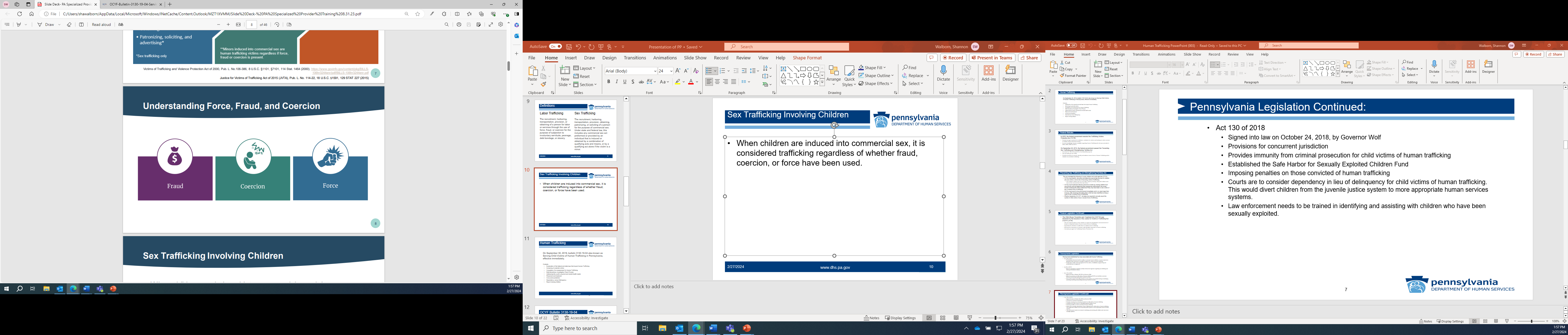 3/8/2024
15
OCYF Bulletin 3130-19-04
On September 30, 2019, Bulletin 3130-19-04 also known as Serving Child Victims of Human Trafficking in Pennsylvania, was released and effective immediately. 
Contents
Explanation of the federal and state laws that impact Human Trafficking 
Screening of potential victims
Completion of an assessment for Human Trafficking
Multi-disciplinary Investigative Team Process
Addressing the youth’s physical and mental health needs
Placement and treatment 
Concurrent jurisdiction
Dependency versus Delinquency 
Report missing children
16
[Speaker Notes: Like all bulletins it contains 	
	The background of the federal and state laws, acts and legislation;
	The Pennsylvania’s Definitions
	The Discussion about the human trafficking work  which includes all the details of the guidance.]
OCYF Bulletin 3130-19-04 - Screening
Screening Potential Victims of Child Victims of Human Trafficking 	(CVHT) (Attachment A)

CCYAs are required to complete a CVHT Screening
Part of the safety assessment and management process when there are identifiable concerns during ongoing assessment and the case management process 
When a child has gone missing from home or from an out-of-home placement and is located
If there is concern that a child may be a victim of human trafficking throughout the life of the case.

Best practice supports human trafficking screening be incorporated into the ongoing assessment of safety for all children whether the child is believed to be a victim of human trafficking or not.
3/8/2024
17
[Speaker Notes: It is important to identify a child who is a victim of human trafficking. These screenings can be administered at any point in the life of the case, and not simply during a general protective services or child protective services investigation, but  when there is suspicion during an active case rather it be in-home or an out-of-home case. 

There is a Screening Tool provided in the OCYF Bulletin and some counites have created their own tool that may differ.

In the OCYF screening tool 
Attachment A is an OCYF provided Child Victims of Human Trafficking Screening Tool.   Looking at the Attachment A, 
	If one or more Tier One indicated are present, the CVHT Assessment Tool is warranted.
	If two or more Tier Two indicators are present, the CVHT Assessment MAY be warranted. 

My thought would be to pull up the screening tool and briefly go over the tool so they can see it.]
OCYF Bulletin 3130-19-04 – Assessment
Assessment of Potential Victims of CVHT (Attachment B)

CCYAs must arrange for a full assessment to be completed whenever the results of the screening process warrant it
Assessments need to be completed by an assessor who is well-trained and who can administer the assessment questions in a trauma-sensitive manner
The assessor may be a well-trained CCYA staff, contracted provider, or staff at the Child Advocacy Center.
3/8/2024
18
[Speaker Notes: The assessment should be completed in a safe and non-threatening environment

Before the assessment starts with the accessor, the basic needs of the child should be confirmed.  The child should not be hungry.  Make sure that tissues and comfort items are available.  It is also best to make sure that the medical or therapeutic needs of child have been addressed. 
Do not interview the child in the presence of a suspected trafficker or a person is exhibiting controlling behavior towards the child. 
Recognize that the accessor should not be dressed in suits or uniforms as this may give the child the wrong impression that they will be criminally charged or that they are overall less approachable 

The assessment should give some insight as to why steps need to be taken next.  The next topic covered in the bulletin …. MDIT



My thought would be to pull up the screening tool and briefly go over the tool so they can see it.]
Multi-Disciplinary Investigative Teams
Multi-Disciplinary Investigative Teams (MDITs)
CCYAs will collaborate their investigations associated with suspected human trafficking with law enforcement officials (including the local police, Pennsylvania State Police, FBI, Attorney General’s Office along with Department of Homeland Security)
In accordance with the Model Standards for MDIT, the county district attorney is responsible for pulling all relevant parties who are investigating the allegations of human trafficking together. At a minimum a health care provider, a county caseworker and law enforcement need to be included. 
CCYAs have the responsibility of ensuring the safety of the child victim and for those child victims who are not Pennsylvania residents. 

It is important to check with law enforcement prior to conducting an immediate or  24 –hour child safety check.
19
[Speaker Notes: Does your Agency have these contacts and collaborations in place?   It is important to establish these relationships not only for your MDIT, but also to assist in your trafficking work.  

I wanted to point out that it is important to check with law enforcement prior to conducting an immediate or  24 –hour child safety check.   We want to be mindful of any investigations that the police have going on and we want to be a partner with them.]
MDIT
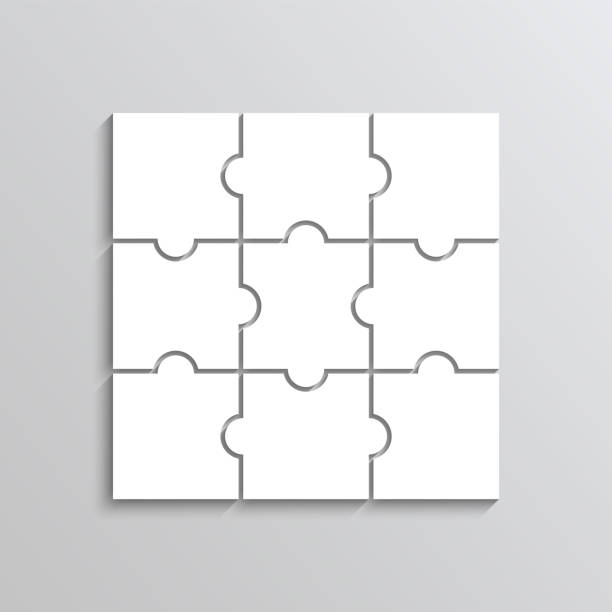 Community Based
Organizations
Legal Aid
Healthcare
Law
Enforcement
Survivors
Social Services
Behavioral
Health
Education
Public Health
3/8/2024
20
[Speaker Notes: It is important for each county to be able to identify their MDIT members or community partners to best serve survivors. 
Identify opportunities for partnership and ways  to build or strengthen relationships already established
Understand and respect others’ limitations, including confidentiality. 
Establish when and how partners will respond.
Create formal partnerships (e.g., Memoranda of Understanding).
Establish information-sharing processes.
Anticipate conflict and establish a process to address it.
Create opportunities to debrief and learn]
Youth’s Physical Needs
Physical Needs
The federal and state statutes suggest the importance of medical examinations for alleged sexual abused victims, within 72 hours, to address immediate medical concerns. 
Examination should be conducted by a specialized child sexual abuse medical examiner or a Sexual Assault Nurse Examiner (SANE)
Address medical issues
Evaluate for chronic or untreated medical conditions
Documentation of any acute or past injuries
Testing and treating sexually transmitted infections (STI)
Potentially obtaining a sexual assault kit
3/8/2024
21
Youth’s Mental Health Needs
Mental Health Needs
The child victims are considered victims of rape and sexual assault
Once identified as a child victim of human trafficking they should receive a mental health examination as soon as possible
The child victim has gone through significant trauma and the treatment provided should address those trauma factors such as trauma-focused cognitive behavioral therapy. 
The child victim possibly could not recognize or understand that they have been victimized.
3/8/2024
22
Placement, Treatment and Services
CCYAs need to make efforts to maintain the child victim in their own home while providing resources to ensure the safety of the child. 
A multi-disciplinary approach to service planning to include the child victim if deemed appropriate.
CCYAs are to provide stable housing, access to a quality education, and treatment, may it be trauma therapy or medical treatment or drug and alcohol treatment. 
Some child victims may need to be placed into a more secure setting for their own personal safety as the traffickers may be willing to do anything to get back their “property” 
Specialized settings group home placements do provide a higher level of security, and trauma-informed care including treatment
3/8/2024
23
Concurrent Jurisdiction
The Attorney General and County District Attorneys through legislation changes can institute criminal proceedings in the same case without the concern for jurisdiction. 
Our CCYAs will need to collaborate with the various law enforcement entities to assure timely initiation of the investigation into allegations of human trafficking. 
Important to immediately notify local law enforcement whenever there is an allegation of human trafficking even prior to making your immediate or 24-hour safety check.
3/8/2024
24
Dependency, Not Delinquency
If a child victim commits a delinquent offense due to being sexually exploited or one associated with being human trafficked, the case should be referred to CCYA for dependency consideration. 
However, if while reviewing the dependency petition the child victim’s treatment services are unsuccessful due to the child victim’s behavior, the CCYA can make the decision to have the child’s case referred to juvenile probation department or the district attorney’s office for consideration for delinquency proceedings.
3/8/2024
25
[Speaker Notes: AFTER READING THE SLIDE – 

So now… you might be wondering what are the actual steps that need to happen.  
So… we will move on the steps that are required]
Required Action Items - Missing
When a child under 21 years of age, known to the CCYA is missing from their residence or abducted

As soon as practicable 
(no later than 24 hours) the CCYA must:

Notify law enforcement of necessary information (submit LEO); law enforcement should entered information into the National Crime Information Center (NCIC) database.
Notify National Center for Missing and Exploited Children (NCMEC) (1-800-843-5678).
Notify the child’s parents
The CCYA should make ongoing efforts to locate and recover a missing/abducted child (and document those efforts).
3/8/2024
26
[Speaker Notes: CCYA does not have to alert us if their law enforcement has prior involvement or an active investigation. 

I verified this with Caitlin – and this is the process in all 4 regions. 
ChildLine notifies the regional offices when a trafficking report first comes in. The regional team then calls the county to let them know that they received a HT alleged report.  The regional office will them advise them to speak to law enforcement prior to going to conduct the 24 hour. 

The 24 hour must occur and law enforcement cannot tell them they are not allowed to see the child but law enforcement may request that they limit the questioning.]
Required Action Items - Missing
No later than the next business day
the CCYA must:

Document in the child and family record that the missing or abducted child’s information has been entered into the NCMEC system and that law enforcement has been notified.
Notify the court of jurisdiction and the guardian ad litem, attorney or both as applicable.
Update HCSIS with the data required by DHS.
The CCYA should continue to make ongoing efforts to locate and recover a missing/abducted child (and document those efforts).
3/8/2024
27
[Speaker Notes: I know that I had the last bullet on both slides there, but that is just to emphasize the importance of the CCYA efforts and documenting those efforts.]
Required Action Items - Recovered
Immediately
upon locating or recovering a missing child:

Notify NCMEC.
Notify law enforcement.
Document in the child and family record that the child has been located and recovered.

The CCYA must consider a recovered child who had been missing or who had been abducted at risk of trafficking or severe forms of trafficking and a CVHT screening must be completed.
3/8/2024
28
[Speaker Notes: While it is not necessarily part of the bulletin, you would want let family members, the judge, the attorneys /GAL  know that the child has been received.  

The CCYA must consider a recovered child who had been missing or who had been abducted at risk of trafficking or severe forms of trafficking – this is where the screening tool is completed, and that process starts.]
Understanding Human Trafficking
In 2022, Pennsylvania Department of Human Services, substantiated 34 cases involving human trafficking statewide where most of the perpetrators were unrelated to the minor.
3/8/2024
29
Understanding Human Trafficking
Studies have shown that “50 to more than 80 percent of children who were victims of child sex trafficking had been involved with child welfare services.” 
(HHS, ACF, 2013)
3/8/2024
30
Know Your Resources
National Center for Missing & Exploited Children (NCMEC) 
	1-800-843-5678
National Human Trafficking Hotline (NHTH)
	1-888-373-7888 
HHS Office on Trafficking in Persons (OTIP) 
National Human Trafficking Training and Technical Assistance Center (NHTTAC) 
Task forces/coalitions 
Multidisciplinary teams 
Anti-trafficking organizations, including those led by individuals with lived experience
Serving Child Victims of Human Trafficking
CVHT Desk Guide
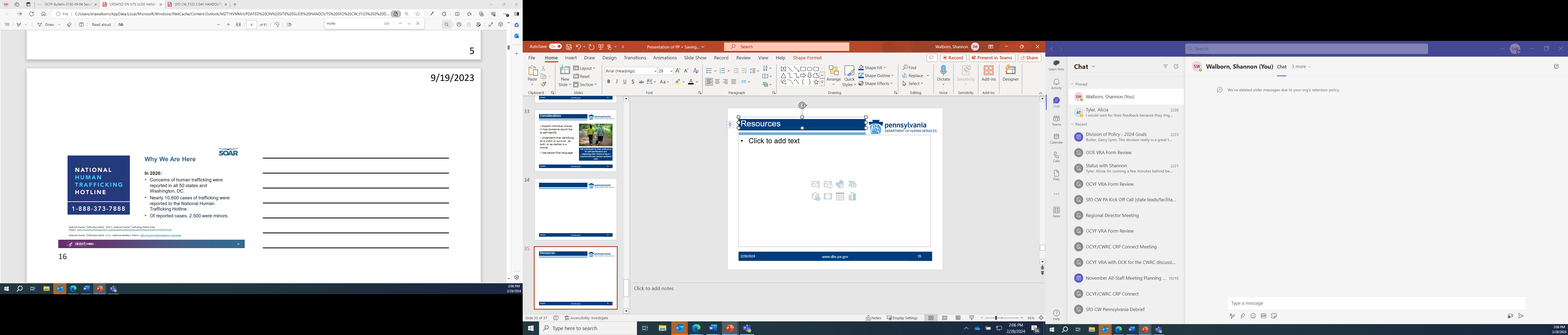 3/8/2024
31
[Speaker Notes: Additionally – it is important to know that you OCYF Regional Office and the Division of Policy are here to help.  

Over the last year or so, OCYF partnered with]
Upcoming Training
To participate in the training: 
Register for the training here by April 1st, 2024. Complete the following SOAR Online modules before the training:
Responding to Human Trafficking Through the Child Welfare System
Human Trafficking Screening for Child Welfare Professionals
Safety Planning and Multidisciplinary Response for Child Welfare Professionals
3/8/2024
32
[Speaker Notes: SOAR for Organizations helps providers identify and respond to individuals who have experienced trafficking. 
During this interactive training, your team will create an action plan to: 
Conduct an organizational audit to determine opportunities for strengthening responses to trafficking.
Build staff capacity to identify and respond to trafficking through education and training. 
Develop response protocols and resources to meet the needs of those who have experienced trafficking.
Partner with the community as part of a multidisciplinary, holistic approach to serving individuals who have experienced trafficking.
Establish program quality improvement through data collection and analysis.

CWRC
April 29th –May 1st, 2024
8:30 a.m. – 4:30 p.m. ET]
3/8/2024
33
[Speaker Notes: For more information about Serving Child Victims of Human Trafficking in Pennsylvania refer to the OCYF Bulletin #3130-19-04, which includes the suggested CVHT Screening Tool and the CVHT Assessment Tool.  CCYAs are encouraged to reach out to the OCYF Policy Dept or Regional Offices for assistance on the tools, staff training, or any other questions or concerns related to CVHT.]